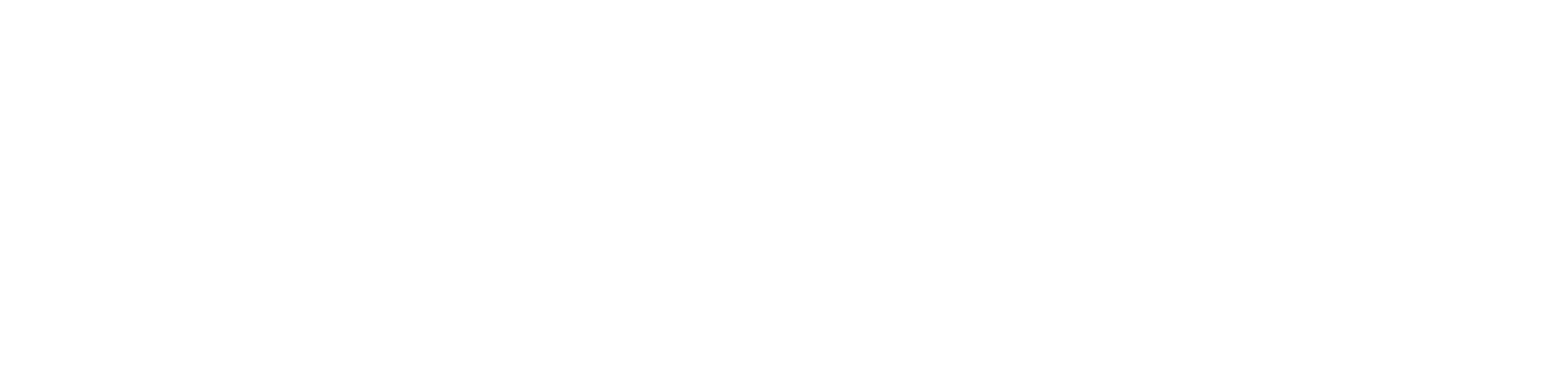 Q3
2023
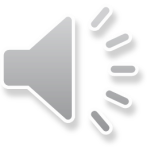 Interim Report Q1 2023
EurAsia Fintech AB
Org. nr: 556959-2925
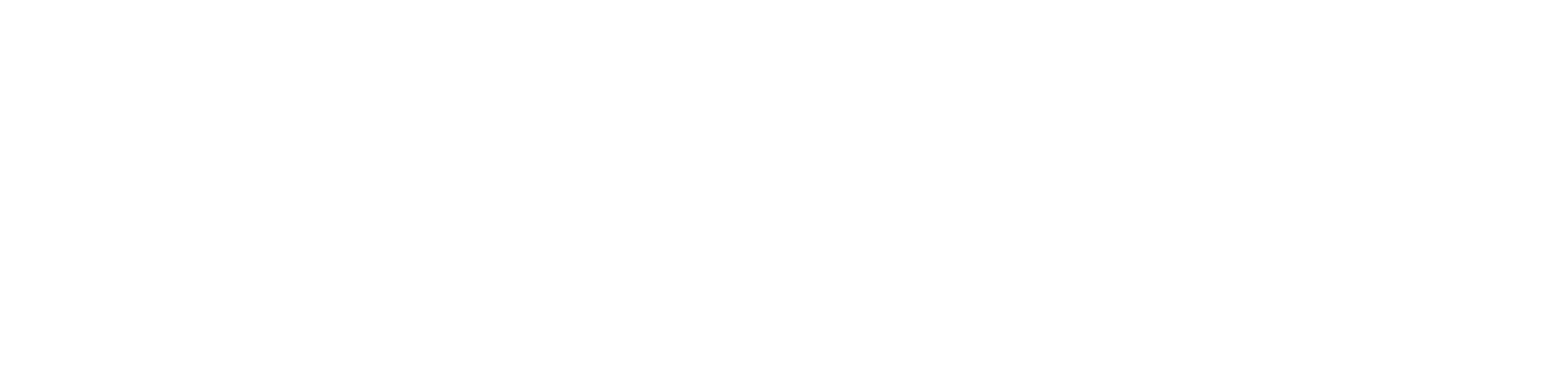 About EurAsia Fintech  AB 

EurAsia Fintech is a leading provider of digital solutions for China's automobile loan and leasing industry. The company operates an electronic platform supporting financial product transactions by connecting customers with providers of financial products, such as banks and leasing companies.

For more information: www.eurasiafintech.com
点击输入标题文字
Key figures for January – September 2023 and (2022 in parentheses), and full year 2022. 

Currency in SEK millions
Net sales SEK127.1 (SEK129.9 2022)
Gross profit SEK38.6 (SEK39.3 2022)
EBITDA SEK24.3 (SEK 23.1 2022)
Operating profit SEK23.5 (SEK (22.3 2022)
Cash flow from operations SEK 23.4 (SEK-26.7 2022)
[Speaker Notes: 模板来自于 http://wwww.tukuppt.com/]
Q3 2023
CEO‘s statement 
In the third quarter of 2023, our group achieved revenues amounting to 127 million SEK, marking a notable increase from our second-quarter sales of 94 million SEK—an impressive growth of 35%. Moreover, our profit for the third quarter (before tax) reached SEK38 million.
As of the third quarter of 2023, our orders surged to 13,000, underscoring the robust demand for our offerings.
In terms of business development, our collaboration with Bohai Bank, resulted in the introduction of new loan products on our APP in Q3, further enriching our offerings and enhancing customer experience.
In the third quarter, we are delighted to announce the fruitful conclusion of discussions and collaboration with China Postal Savings Bank (CPSB), a leading financial institution in China. Established in 1919, CPSB has a rich history and is presently listed on the Shanghai Stock Exchange, boasting a market value of CNY430 billion (equivalent to approximately USD$60 billion). We anticipate that our partnership with CPSB, coupled with their endorsement, will bolster the trust and esteem accorded to our company for the foreseeable future.
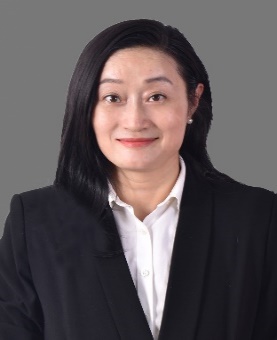 Gross profit increased to SEK 38.6 million
GROSS PROFIT 

MARGIN, 19%
Q3
Significant events following Q3, 2023

In the third quarter of this year, our IT team, under the leadership of our esteemed CTO, Mr. Zhao Anye, achieved a significant milestone. We successfully modernized our method of obtaining customer vehicle information reports. Leveraging cutting-edge AI technology, we now seamlessly procure vehicle data reports from third-party companies through automated operations. This advancement eliminates the need for multiple payments and greatly streamlines the process, saving substantial time and costs for both our team and our valued customers.

In the domain of order review technology, we've transitioned from the conventional review process to a self-powered AI review system. This upgrade not only conserves manpower and time but also minimizes time-related costs for both management and customers alike.
REVENUE, MSEK

SEK127 MILLION
NEW PARTNER
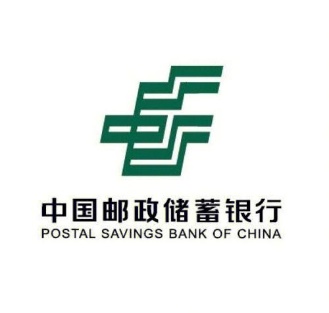 Significant events following Q3, 2023

Following the implementation of our newest lending partners, Postal Savings Bank of China and  Blue Ocean Bank, we have increased our offering with additional competitive loan products.
Significant financial events during Q3, 2023
SEK million
We are pleased to report our sales from January 1 to September 30, 2023.
150
100
New car sales in China from January 2023 to September 2023.
Financial Reports
点击输入标题文字
Financial Calendar

Interim report Q1 ……………. 27 April 2023
Interim report Q2 ………….15 August 2023
Interim report Q3…………27 October 2023
Year-end report…………. 31 March 2024
Contacts:
Fengying Zhong
CEO
fengying.zhong@eurasiafintech.com
Shanghai Address:
Room 306, No 101 Yingao West Rd, Baosan district , Shanghai  China 200439
Stockholm address:
c/o Advokatfirman Nerpin
Birger Jarlsgatan 2, 3rd Floor
P.O. Box 545
SE-114 11 Stockholm
Sweden
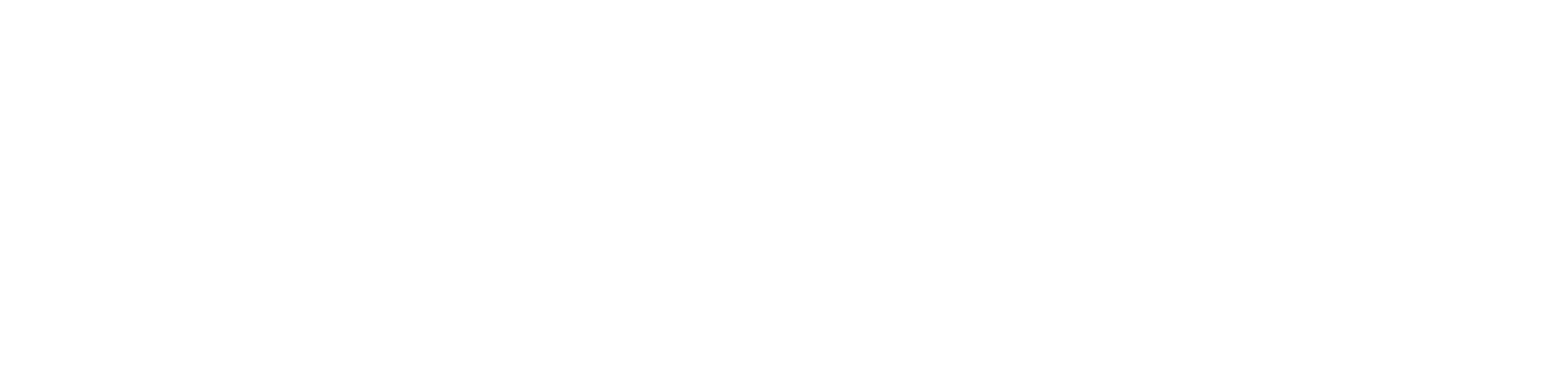